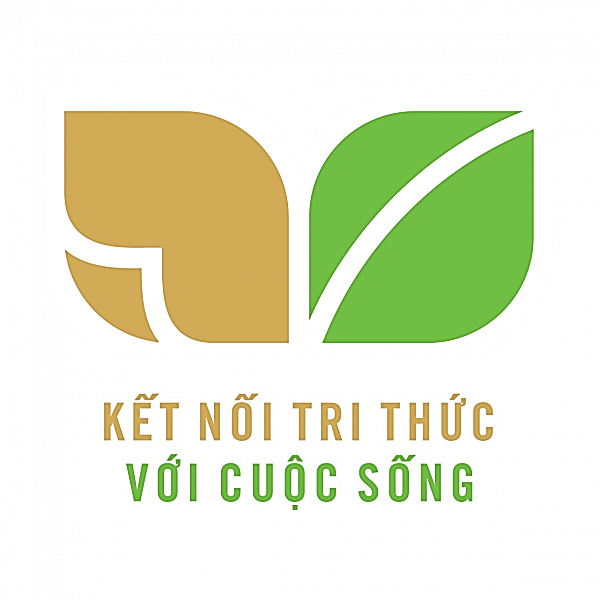 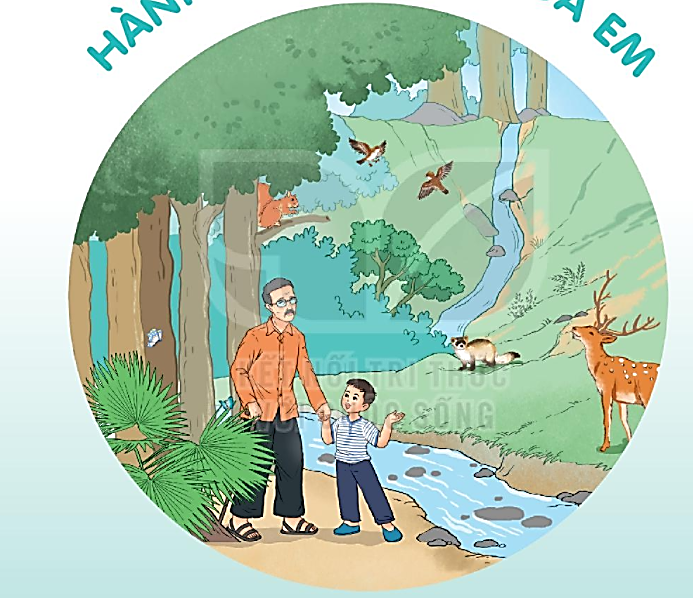 HÀNH TINH XANH CỦA EM
CỎ NON CƯỜI RỒI
BÀI 14
BÀI 14
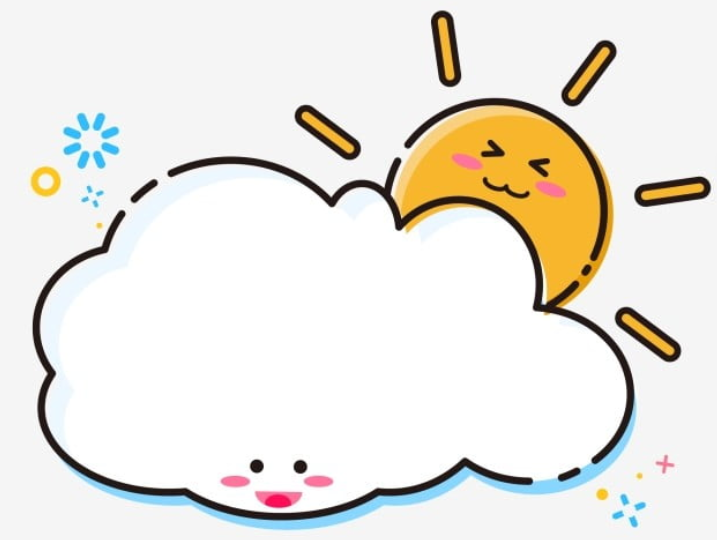 TIẾT 3
VIẾT
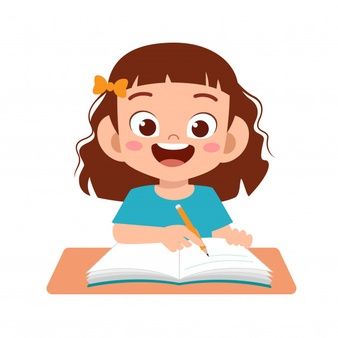 Cỏ non cười rồi
1. Nghe – viết:
Én nâu gọi các bạn của mình. Suốt đêm, cả đàn đi tìm cỏ khô tết thành dòng chữ “Không giẫm chân lên cỏ!” đặt bên cạnh bãi cỏ. Xong việc, én nâu tươi cười bảo cỏ non:
     - Từ nay em yên tâm rồi. Không còn ai giẫm lên em nữa đâu.
Các từ dễ viết sai
suốt đêm
giẫm
VIẾT BÀI
Học sinh viết bài vào vở ô li
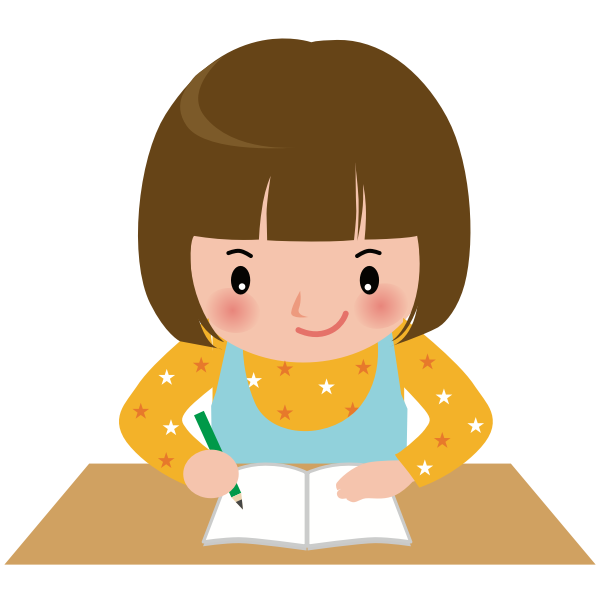 2. Chọn ng hoặc ngh thay cho ô vuông.
      Buổi sớm, muôn  ngh ìn giọt sương đọng trên ngọn cỏ long lánh như   ng  ọc.
ngh
ng
3. Chọn tr hoặc ch thay cho ô vuông.
            Đồng làng vương  ch út heo may
    Mầm cây tỉnh giấc, vườn đầy tiếng  ch im
           Hạt mưa mải miết  tr  ốn tìm
     Cây đào  tr  ước cửa lim dim mắt cười.
ch
ch
tr
tr
2. Chọn ng hoặc ngh thay cho ô vuông.
      Buổi sớm, muôn  ngh ìn giọt sương đọng trên ngọn cỏ long lánh như   ng  ọc.
ngh
ng
3. Chọn êt hoặc êch thay cho ô vuông.
Vui như T  ết   .
Ếch   kêu uôm uôm, ao chuôm đấy nước.
Ánh trăng chênh ch ếch  đầu làng.
ết
Ếch
ếch